СВОЯ ИГРА

ЗНАЕШЬ ЛИ ТЫ ПДД?
ГОУ СОШ №20
 Ромащенко У.В.
ПЕРВЫЙ РАУНД
ФИЗКУЛЬТМИНУТКА
ВТОРОЙ РАУНД
ФИНАЛ
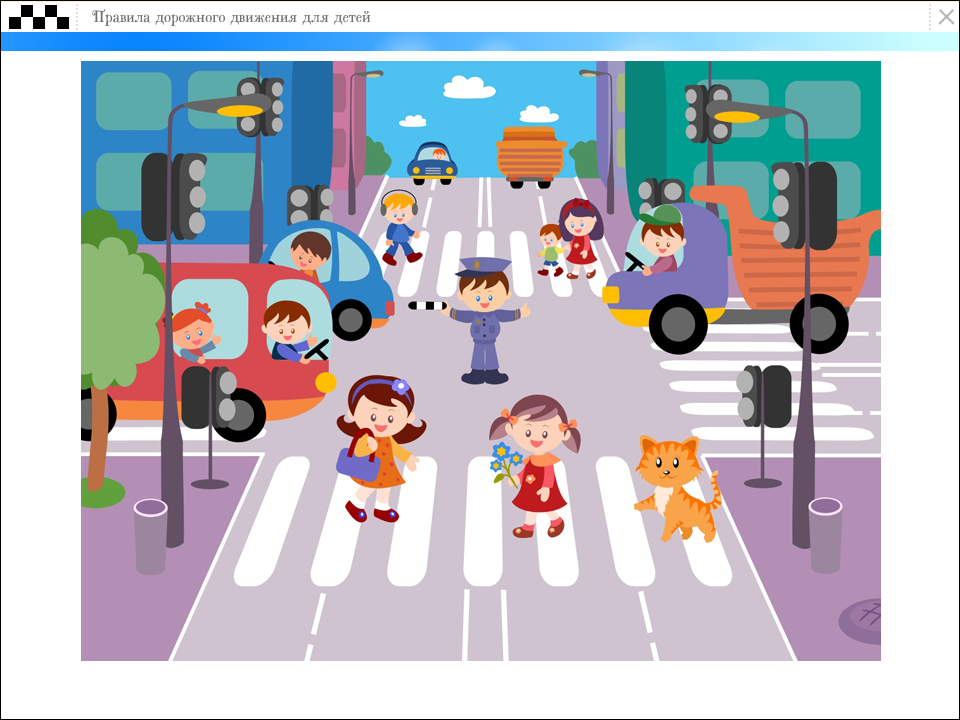 На что должны обращать внимание эти пешеходы при переходе?
СОБЛЮДАЙТЕ ПРАВИЛА ДОРОЖНОГО ДВИЖЕНИЯ!!!
Светофор -10
В каком порядке сверху вниз  расположены сигналы светофора?
Светофор -20

Чьи сигналы должны выполнять транспорт и пешеходы,  если на перекрёстке работают одновременно светофор и регулировщик?
Светофор -30

В чем отличие автомобильного светофора от пешеходного?
Светофор -40

Для чего некоторые светофоры снабжены звуковым сигналом?
Дорога-10


Как называют людей, идущих по улице?
Дорога-20

Как называется место, где пересекаются улицы или дороги?
Дорога-30



На какие части делится дорога?
Дорога-40
Как называется событие, возникшее в процессе движения по дороге транспортного средства и с его участием, при котором погибли или ранены люди, повреждены транспортные средства, сооружения, грузы либо причинен иной материальный ущерб?
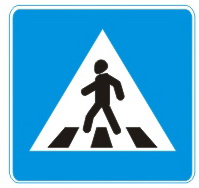 Знаки -10



Что обозначает этот  знак?
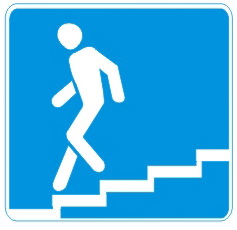 Знаки -20



Что обозначает этот  знак?
Знаки -30
Шли из школы мы домой,
Видим – знак на мостовой:
Круг, внутри велосипед,
Ничего другого нет.
Знаки -40



Где устанавливается этот знак?
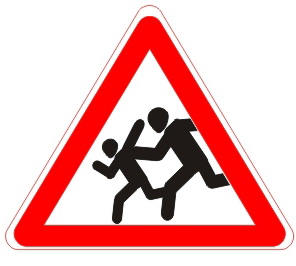 Помощники-20
По обочине дорогиКак солдатики стоятВсе мы с вами выполняем,Что нам они велят.
Помощники-40
Устройство, чаще в виде бруса на оси, перекрывающее  движение транспорта и пешеходов обычно через железнодорожный переезд.
Помощники-60
Посмотри, силач какойНа ходу одной рукойОстанавливать привыкПятитонный грузовик.
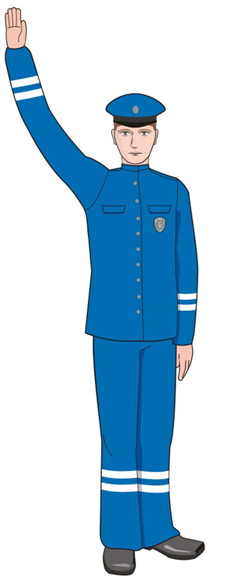 Помощники-80
Что означает этот сигнал регулировщика?
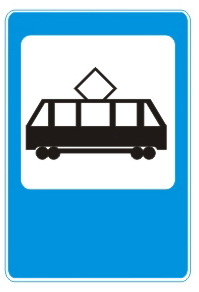 Транспорт-20



Что обозначает этот  знак?
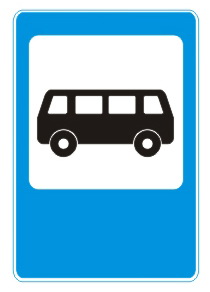 Транспорт-40



Что обозначает этот  знак?
Транспорт-60
С какого возраста разрешается управлять велосипедом при движении по дороге?
Транспорт-80



Что обозначает этот  знак?
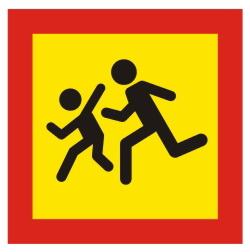 Действия на дороге-20

Как называется часть проезжей части, предназначенная для пешеходов?
Действия на дороге-40
По какой стороне проезжей части должны идти пешеходы, двигаясь по её обочине?
Действия на дороге-60

Как должен поступить пешеход, если он не успел закончить переход дороги?
Действия на дороге-80
Как должен поступить пешеход, собирающийся перейти дорогу, если по ней мчится машина со спецсигналами?